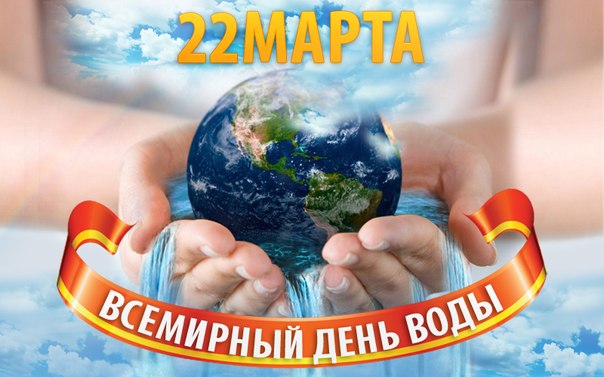 ВСЕМИРНЫЙ ДЕНЬ ВОДЫ
Около 71 % поверхности Земли покрыто водой
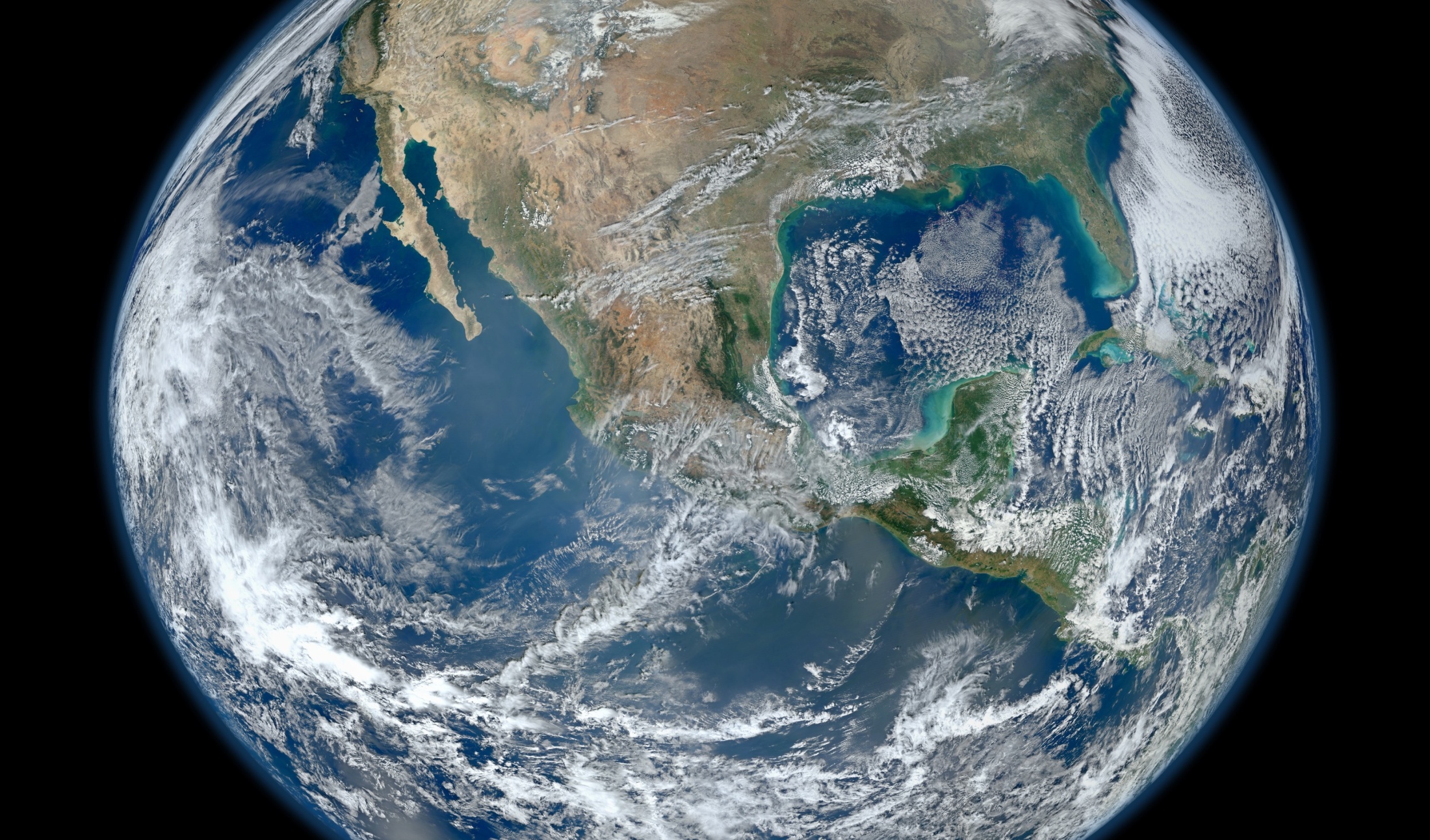 РЕКИ
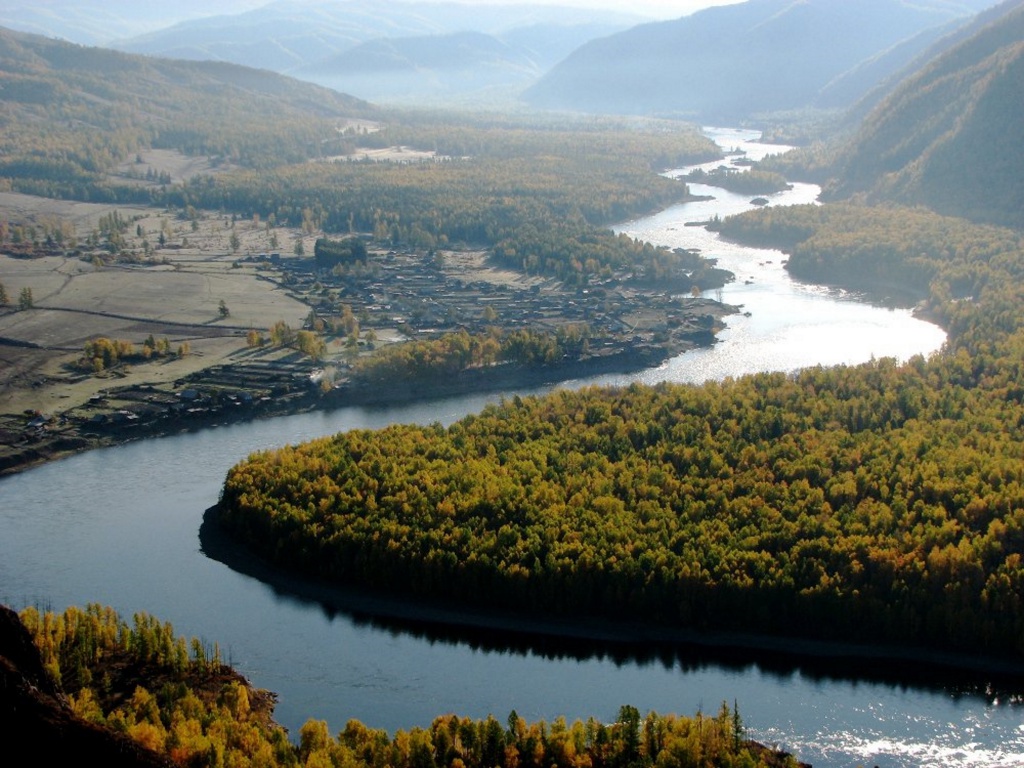 ОЗЕРА
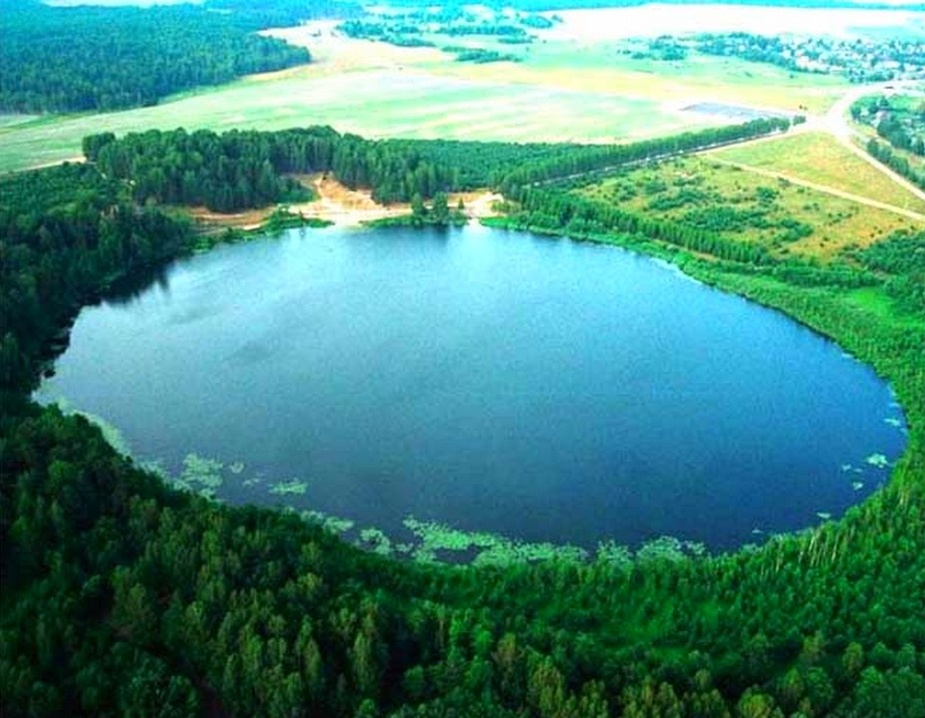 МОРЯ
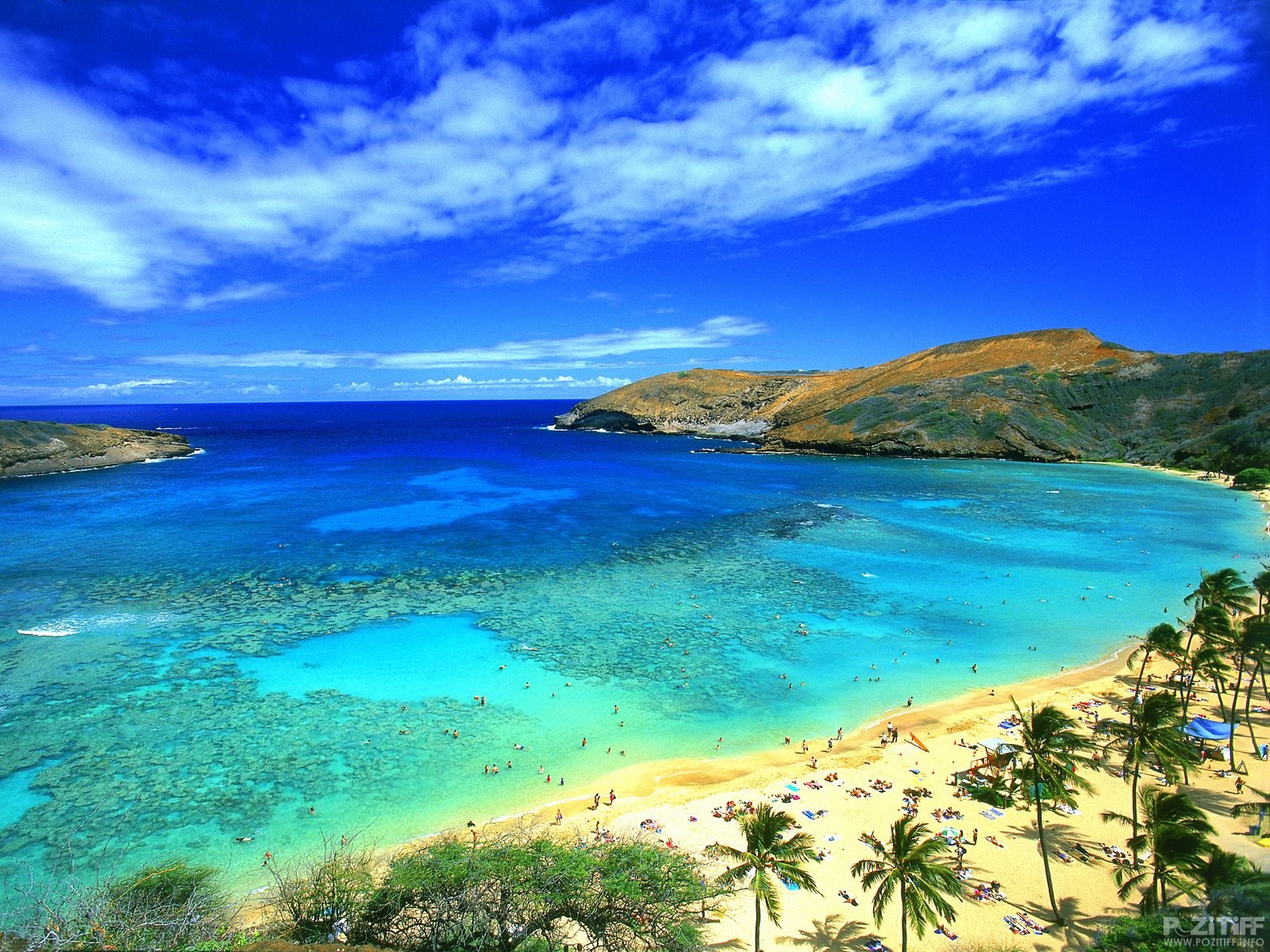 ОКЕАНЫ
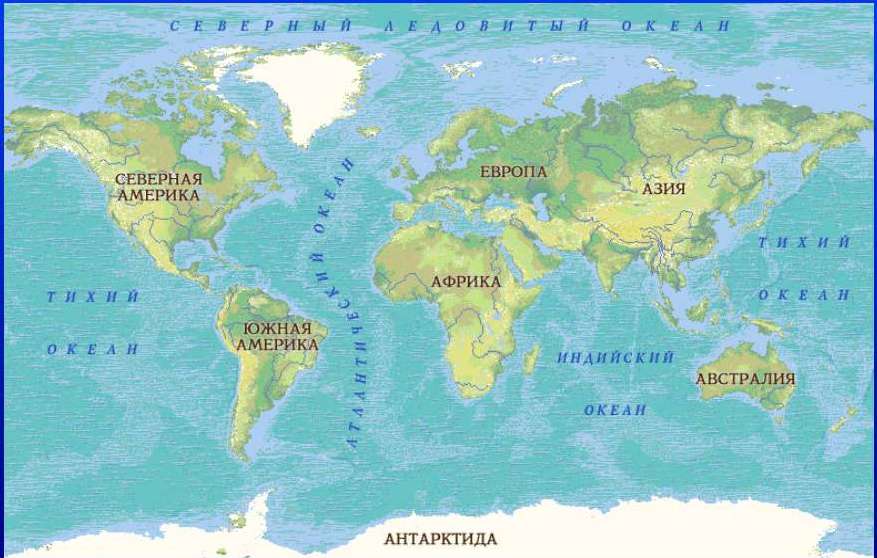 ВИДЫ ВОДЫ
1. Газообразное        2. Жидкое              3. Твёрдое
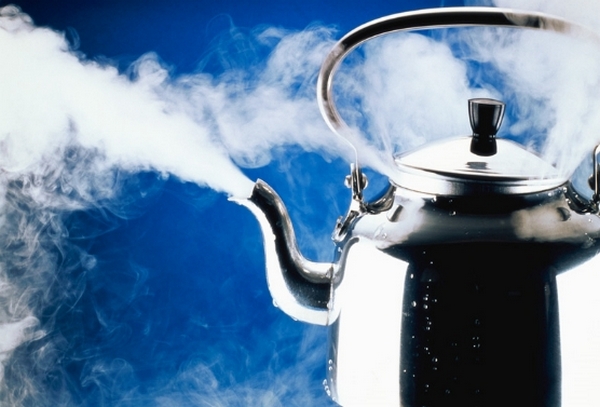 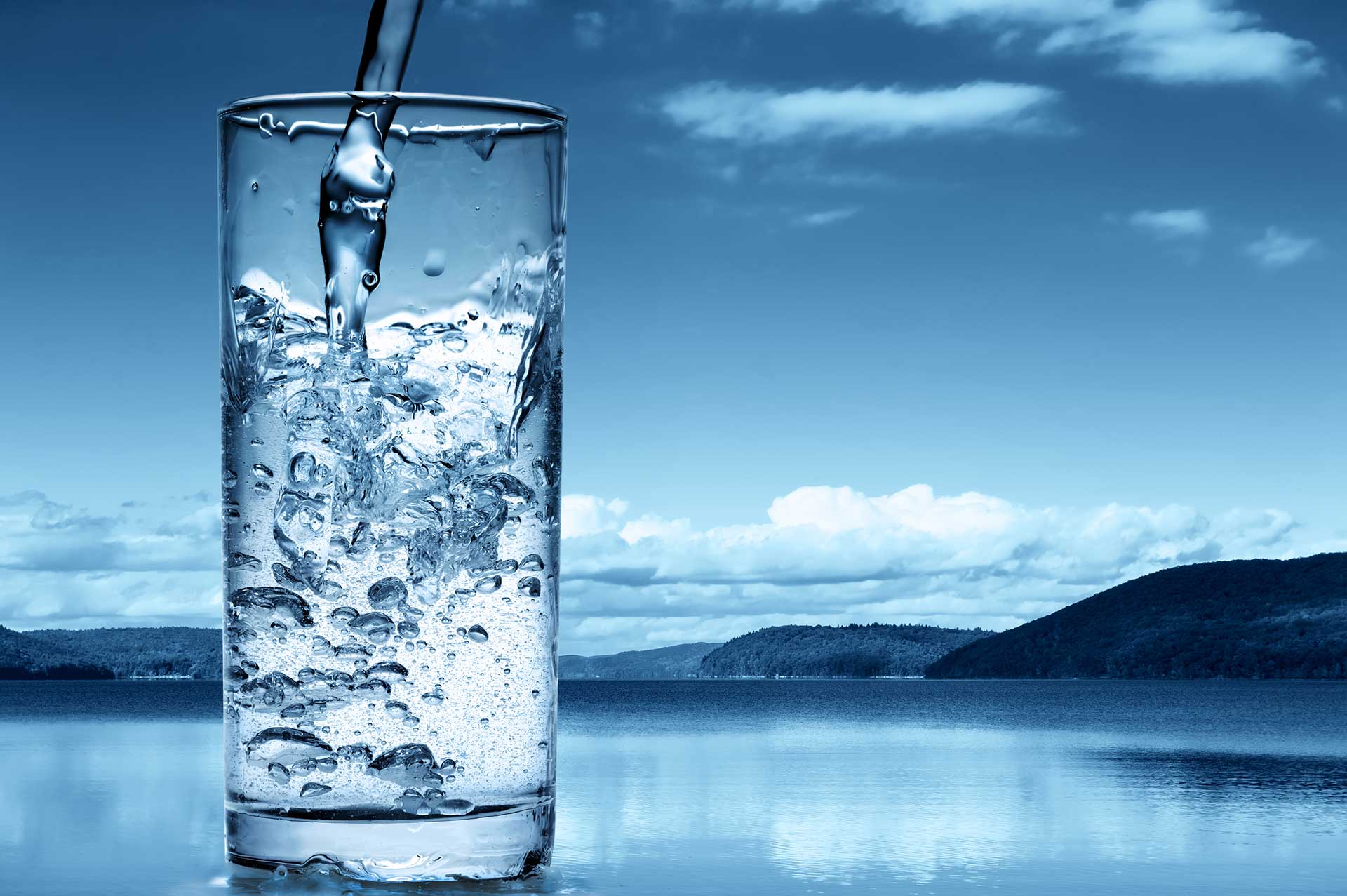 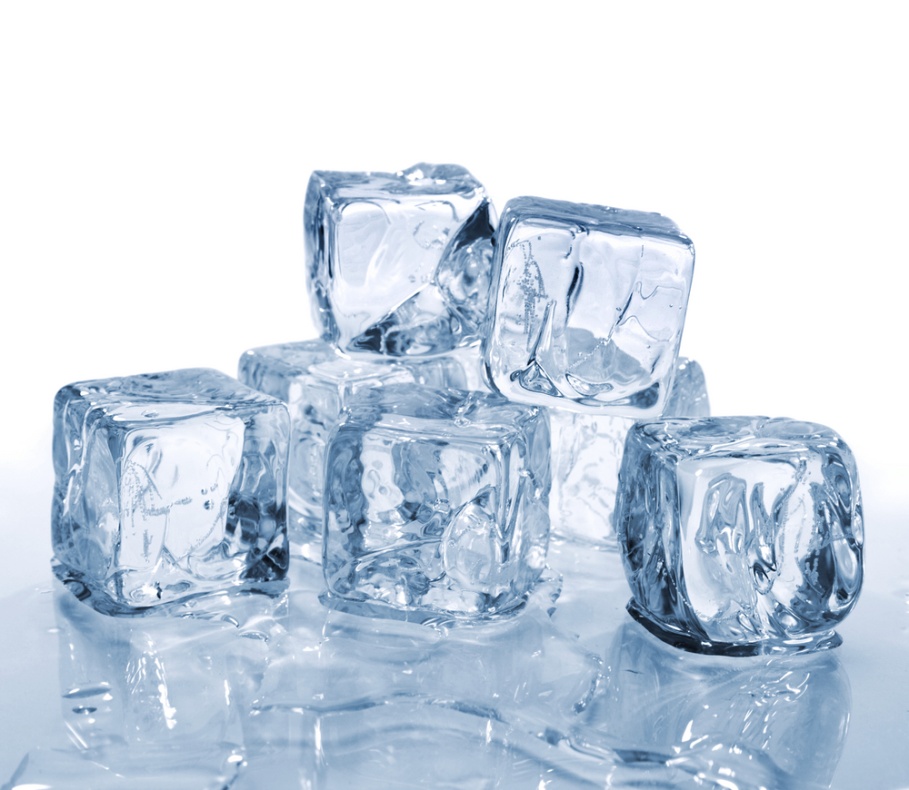 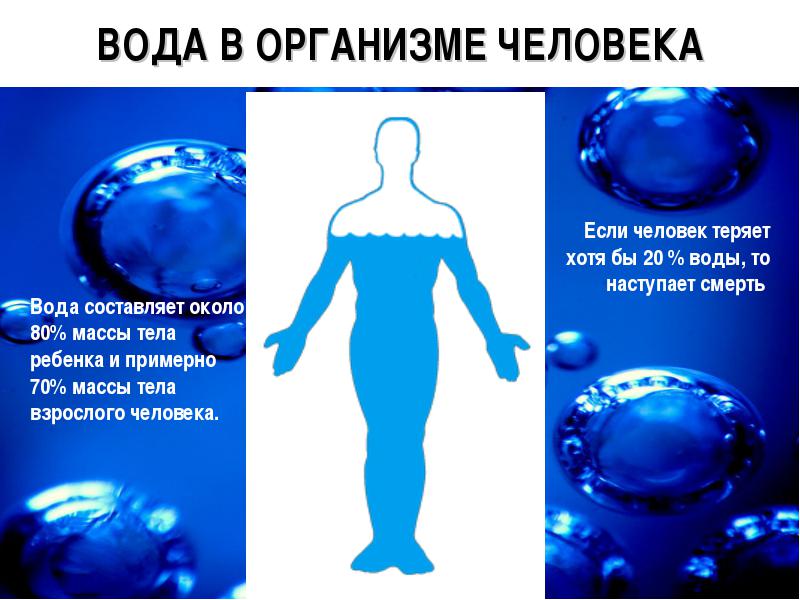 ОПЫТЫ С ВОДОЙ
1. Выливаем воду в тазик и в стакан. Какую форму принимает?
2. Бросать в воду пластилиновый шарик, она тонет в воде, меняем форму пластилина, (например лодочка), она не тонет.
3. Берем 3 разных сосудов, наливаем одинаково количества воды. Где больше?
4. Бросаем кубик льда в воду. Что происходит?
5. Берем 2 стакана воды (в одном стакане вода соленая), бросаем сырое яйцо. Где соленая вода?
6. Попробуем затолкнуть воздушный шарик в воду. Что происходит и почему?
ЖИЗНЬ В ВОДЕ
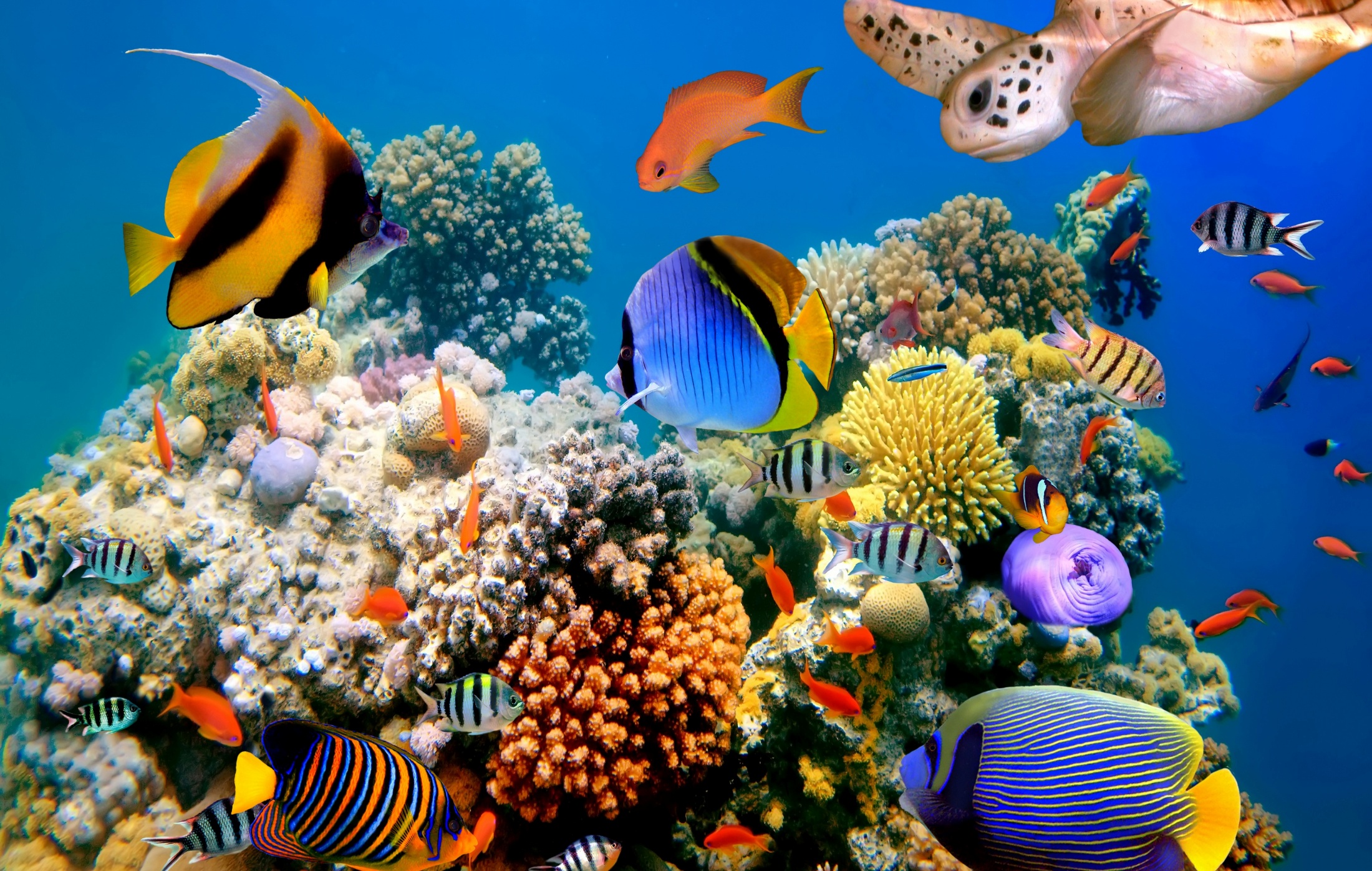 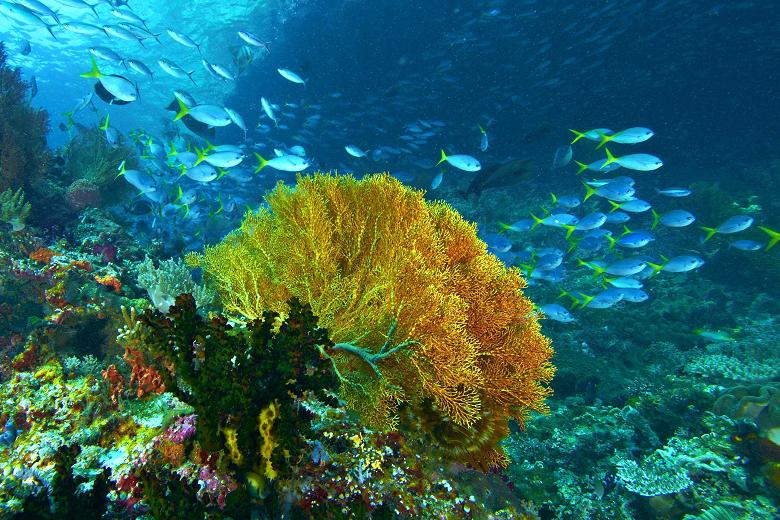 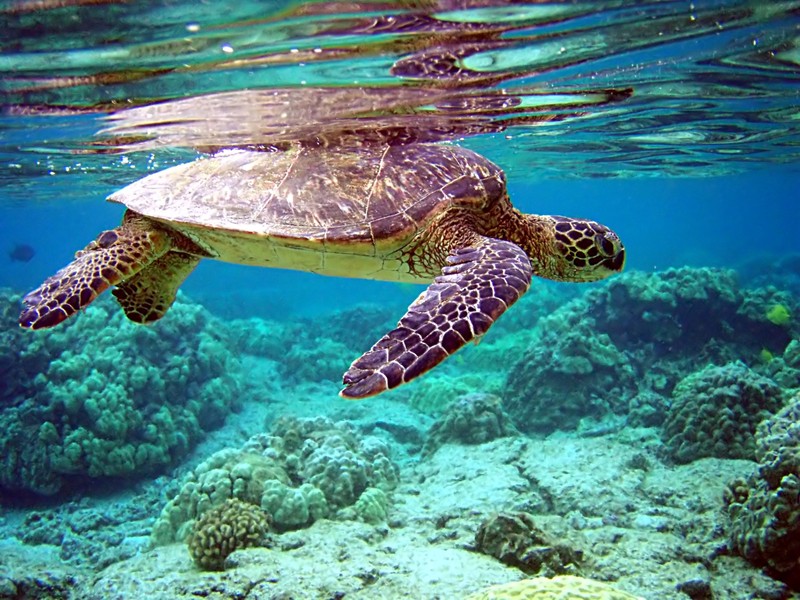 ЖИЗНЬ В ВОДЕ
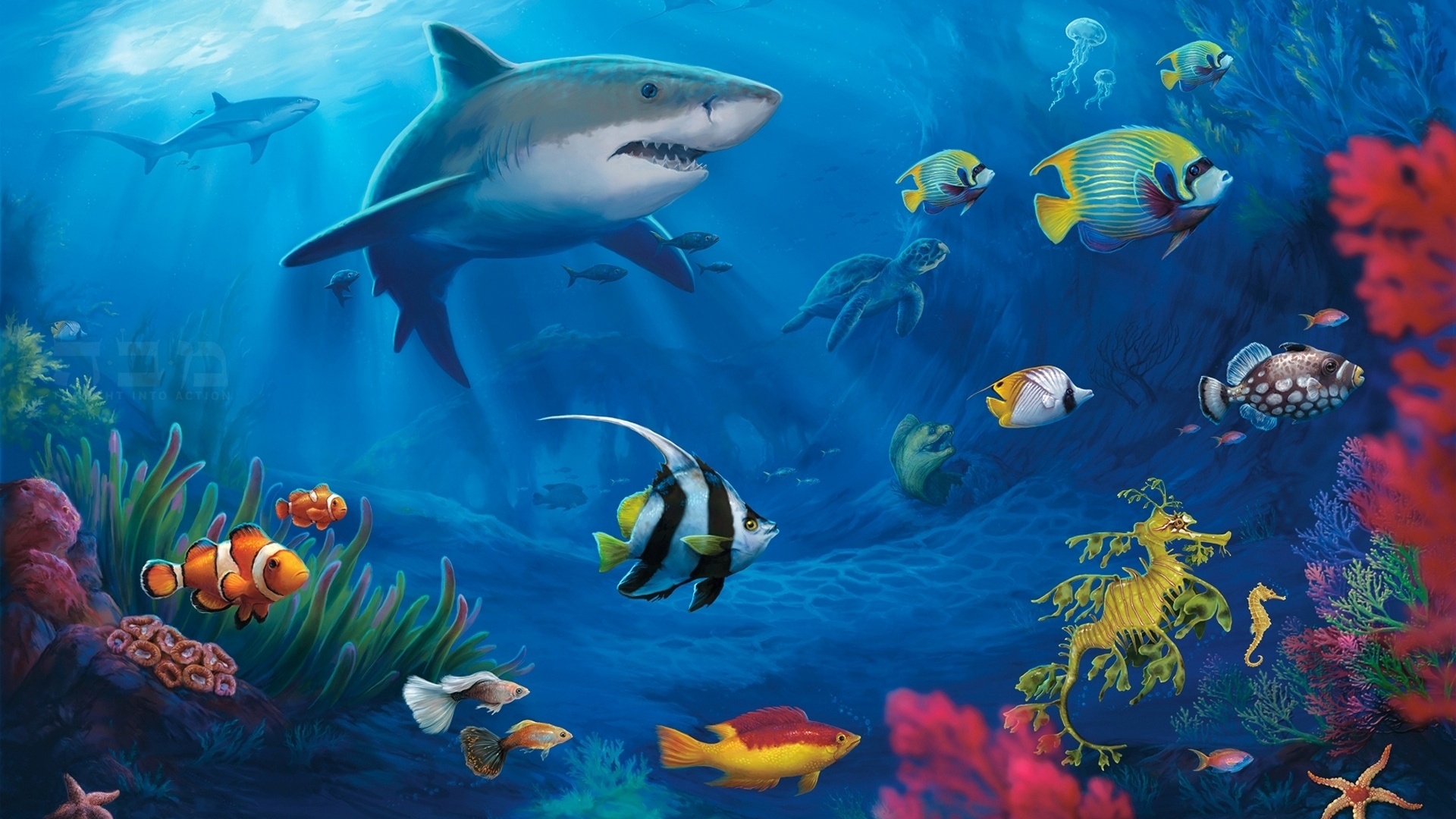 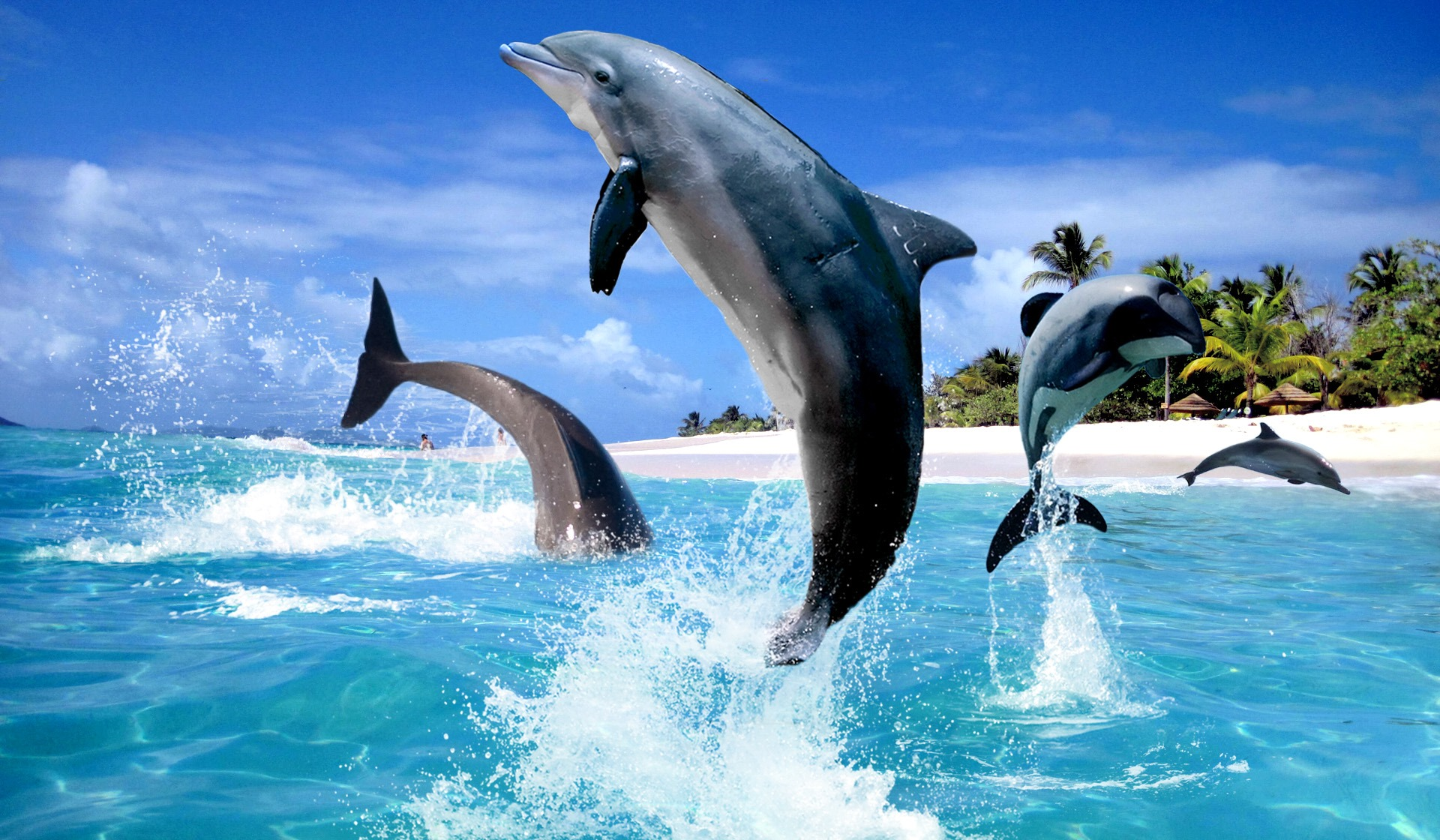 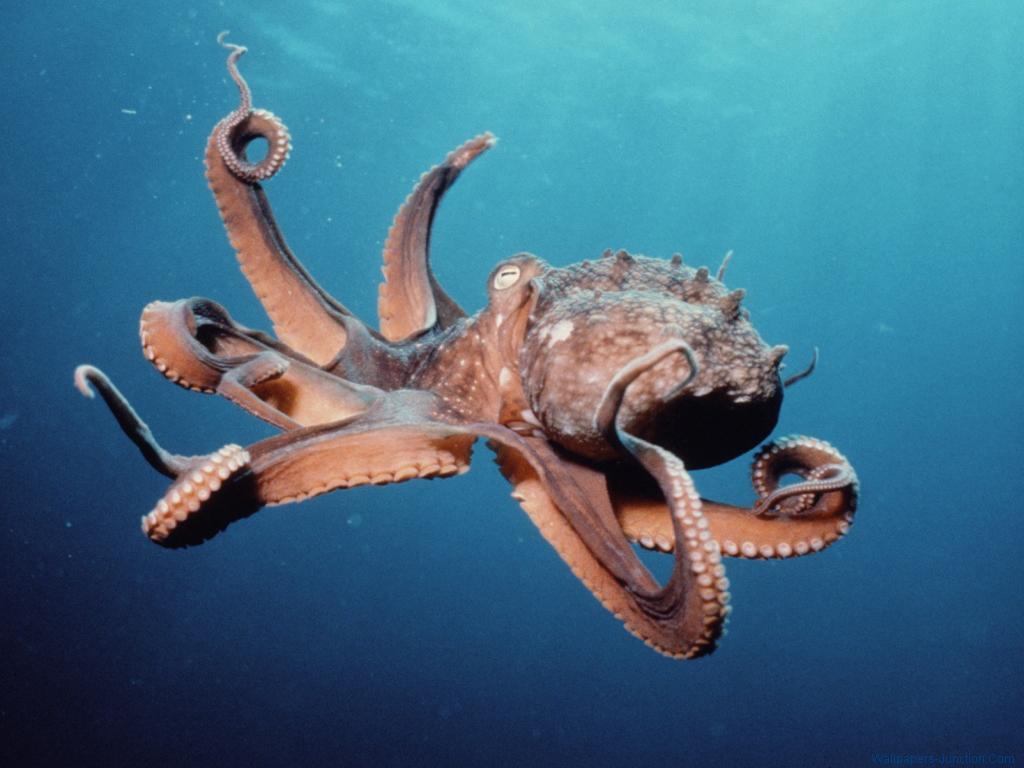 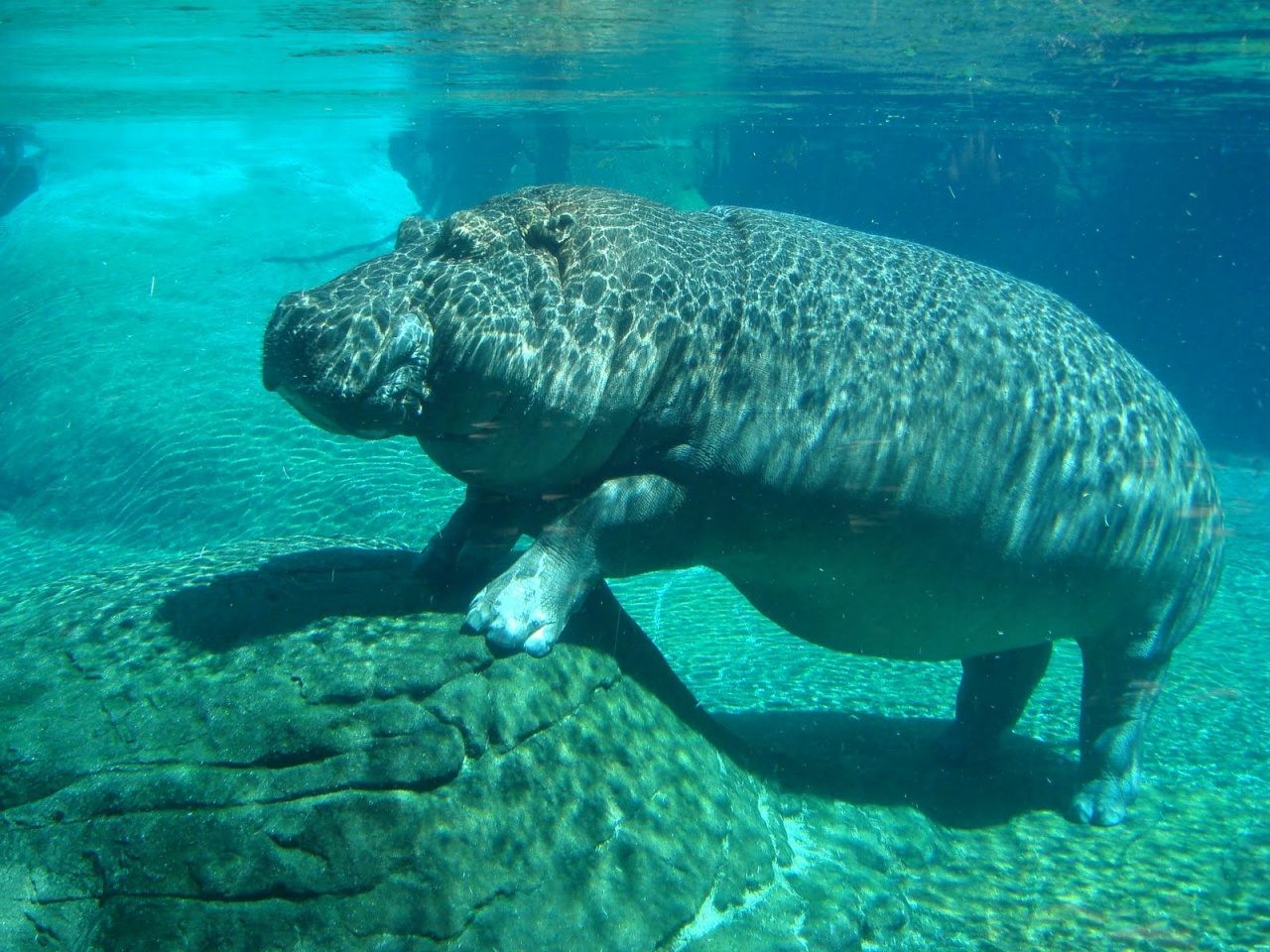 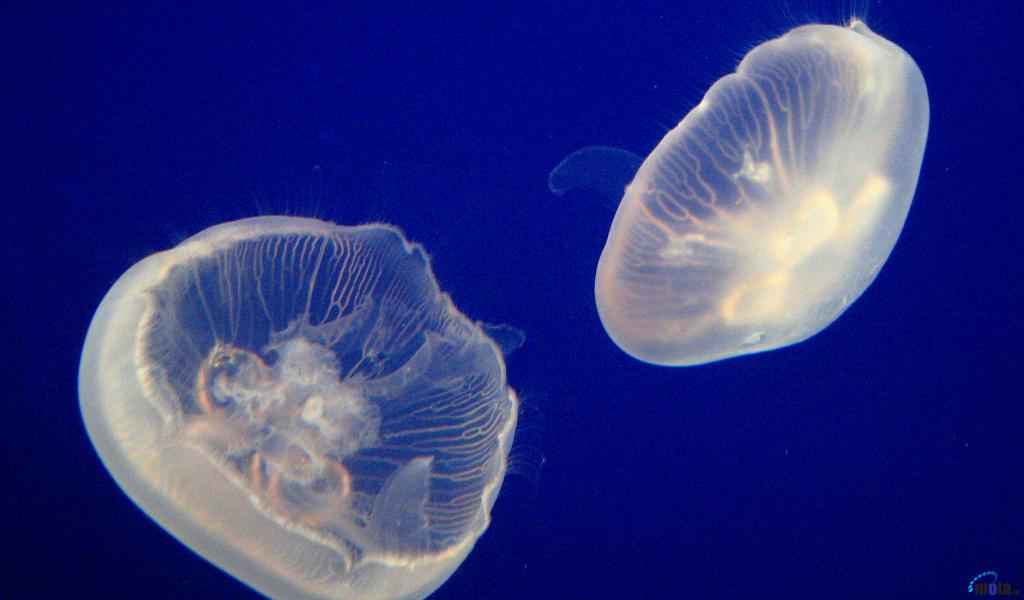 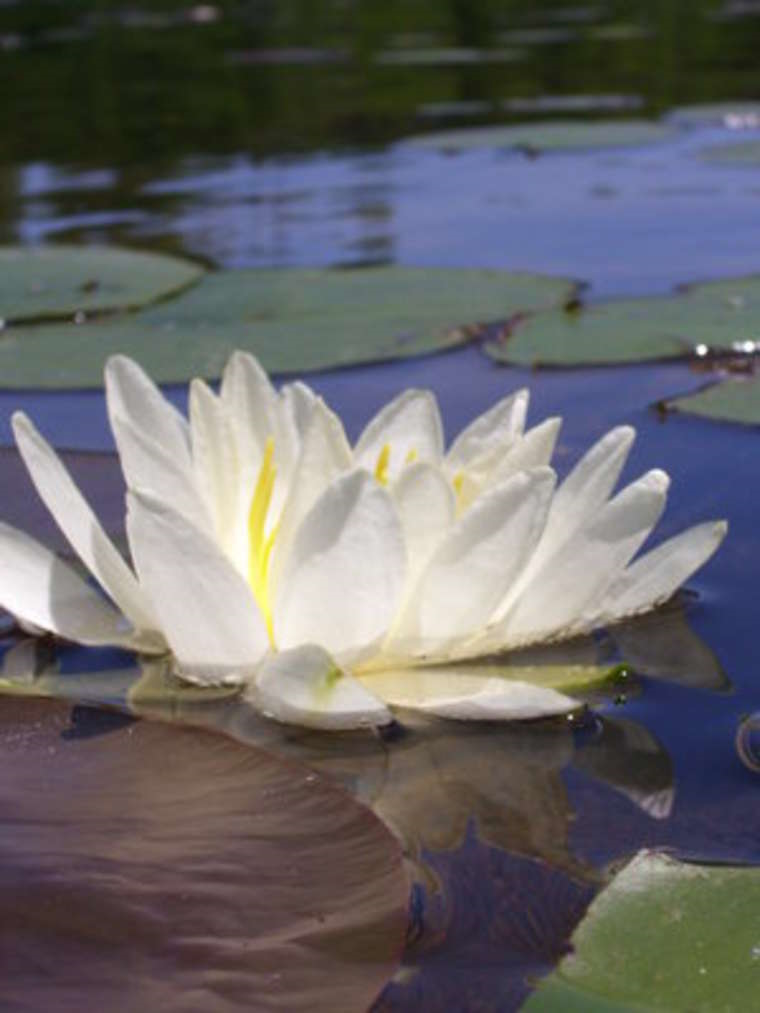 ВОДА В ПРИРОДЕ
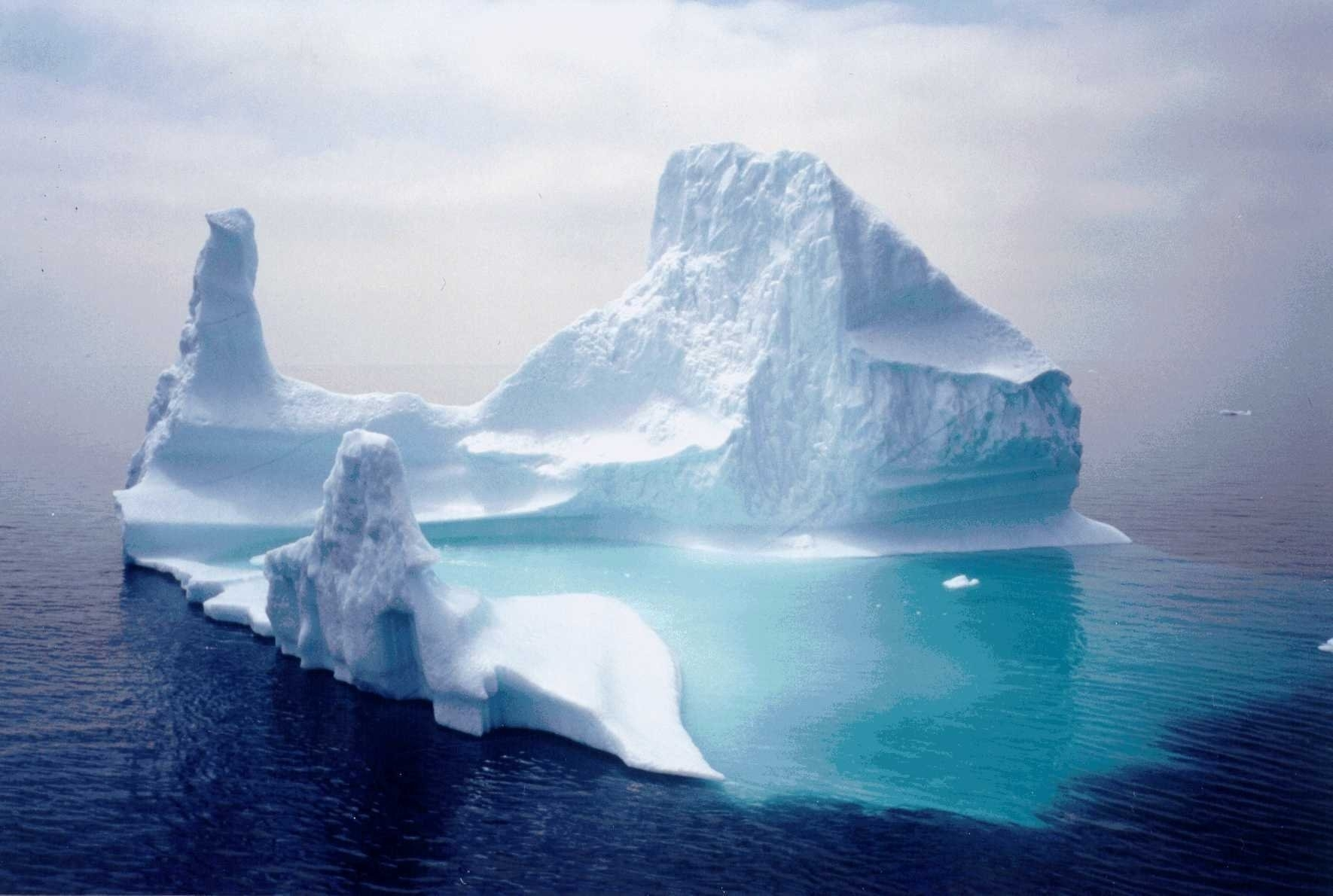 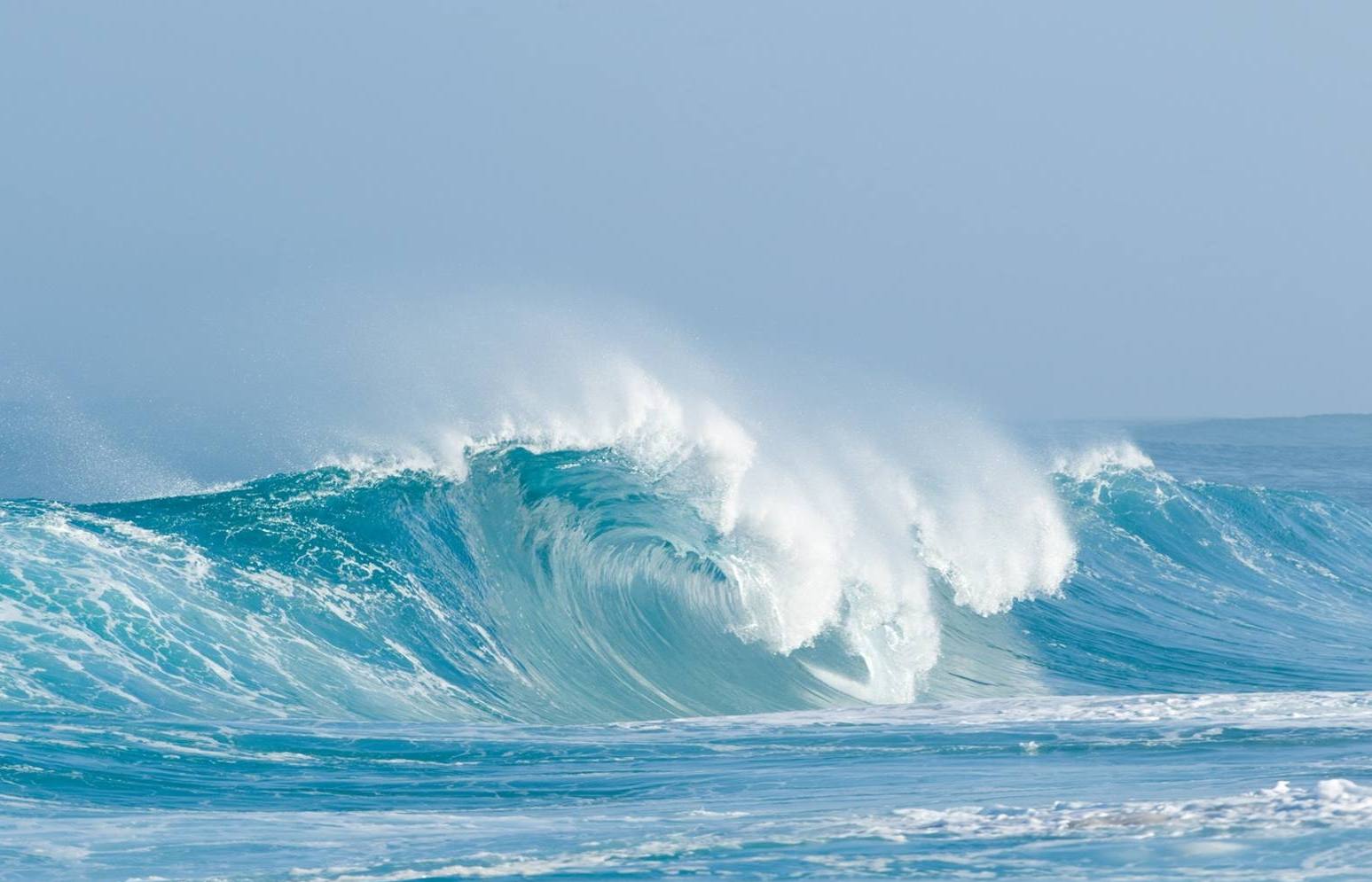 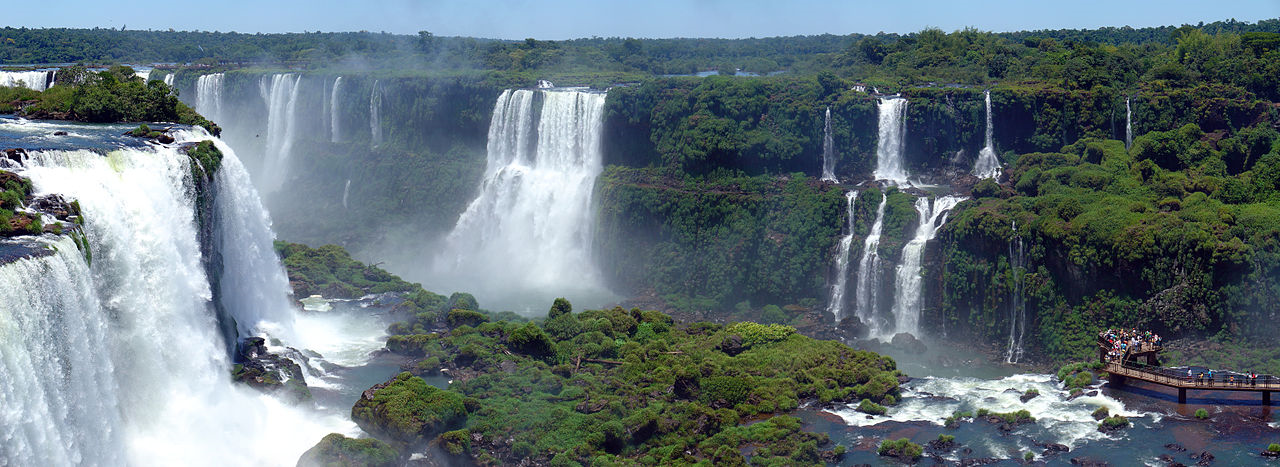 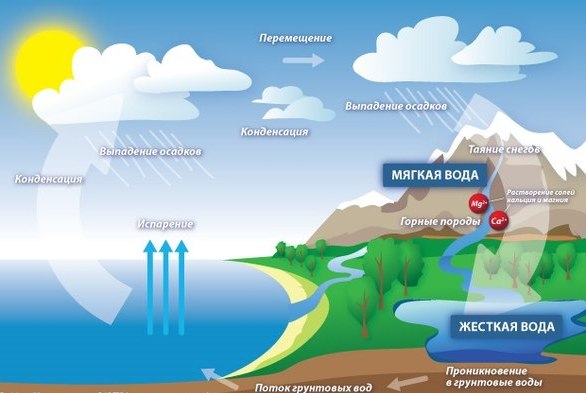 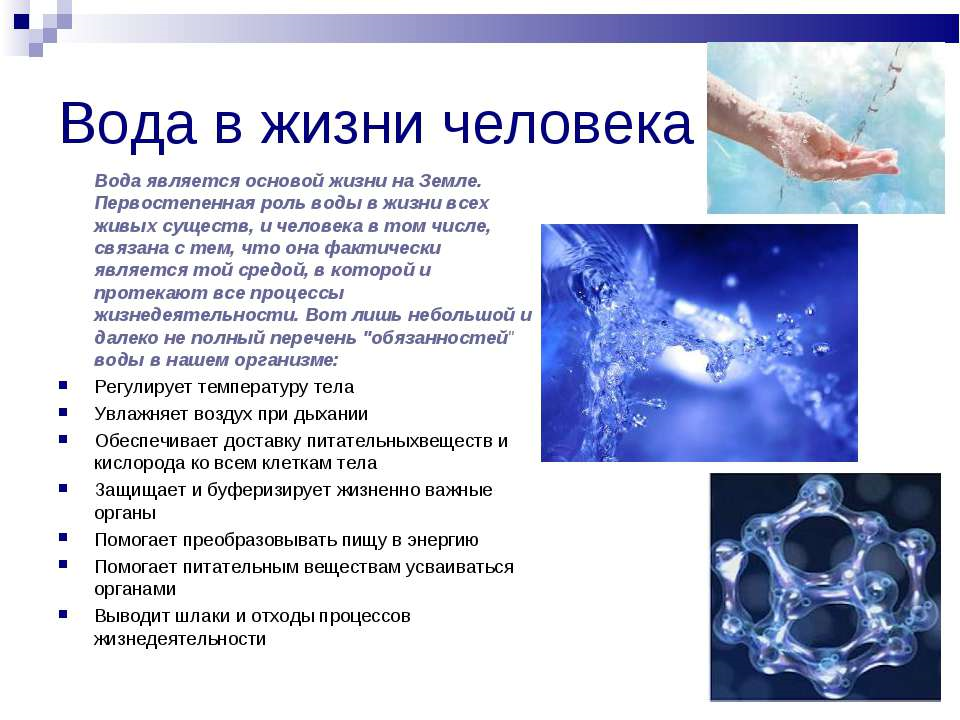 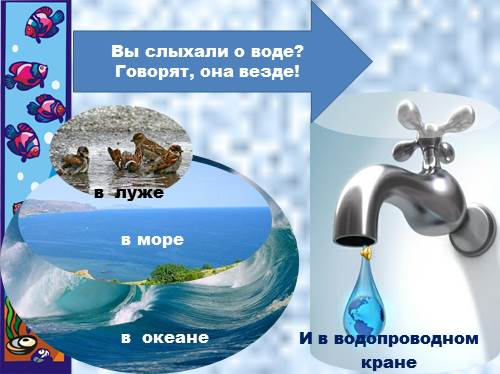 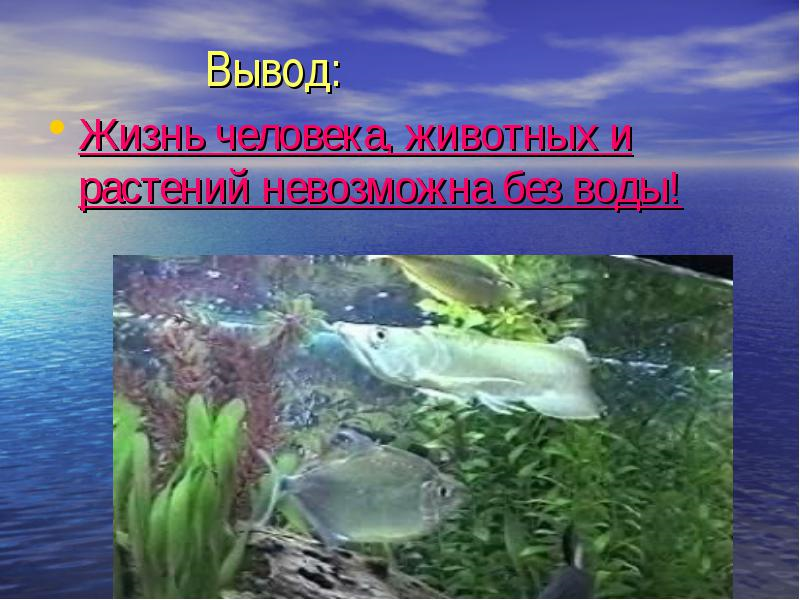 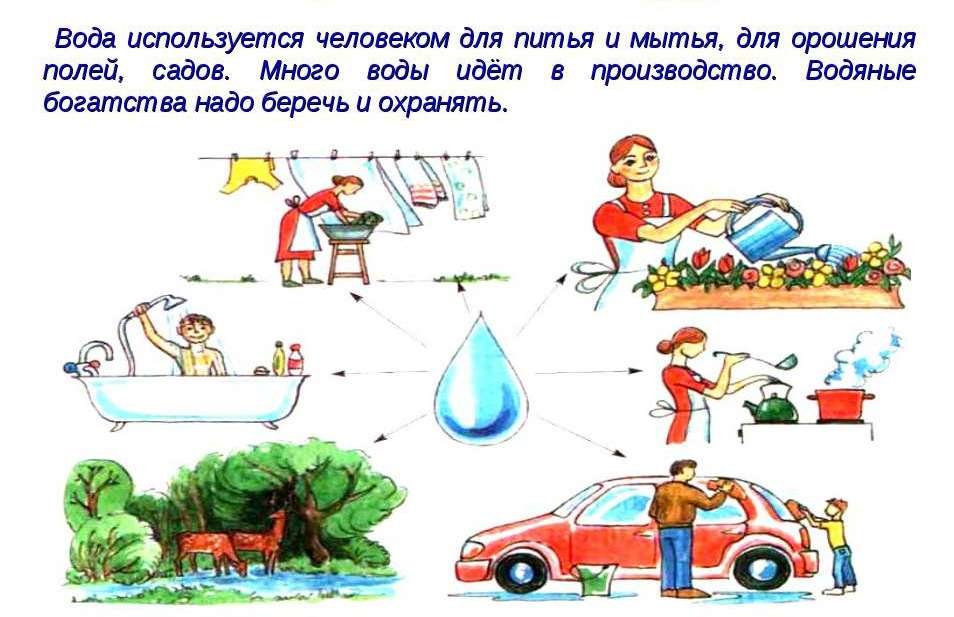 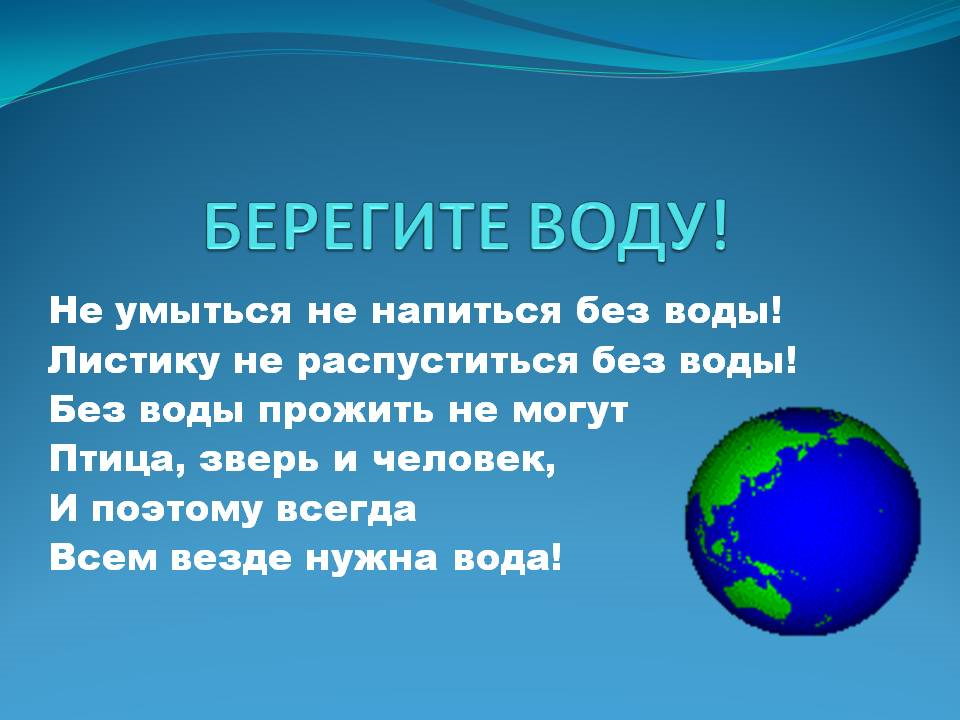 СПАСИБО ЗА ВНИМАНИЕ
Презентацию составила: Меликсетян Сатеник Жораевна,музыкальный руководитель  МДОБУ  детского сада № 109 г. Сочи